SL Physics multiple choice questions
May 2012 TZ1
Mass of an apple
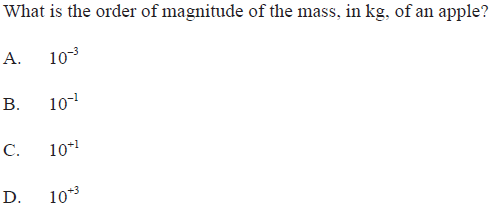 Resolving forces
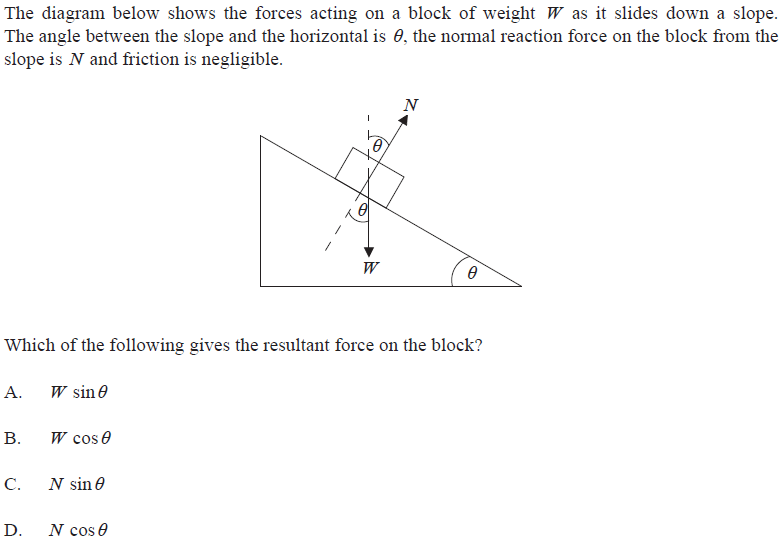 Change in displacement
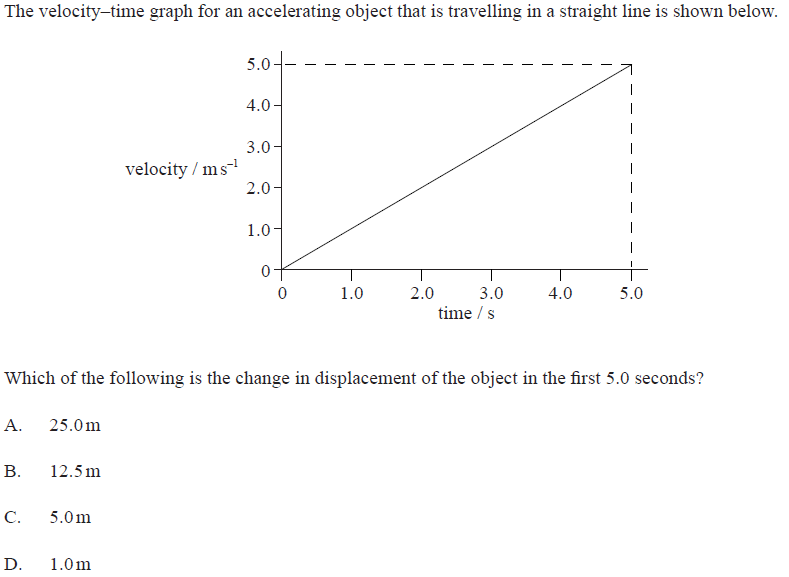 Terminal Speed
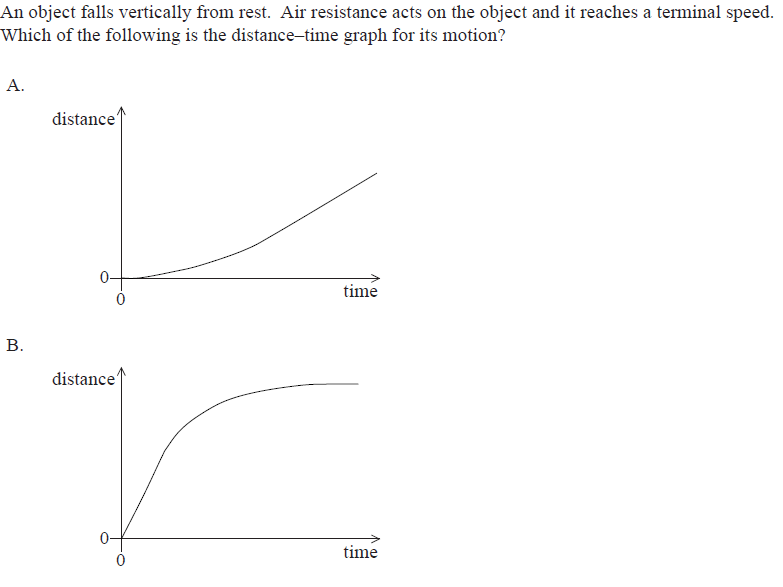 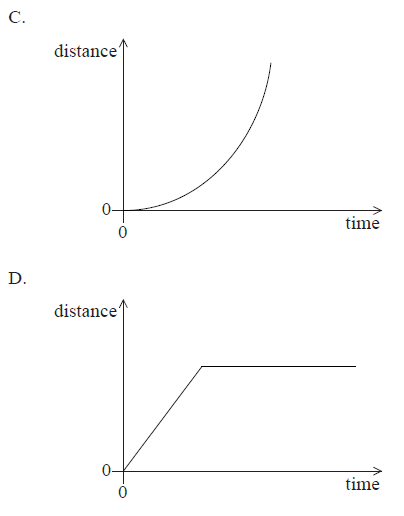 Equilibrium?
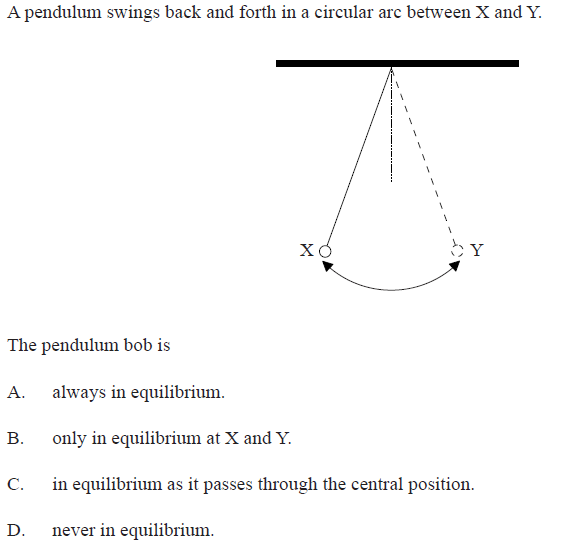 Work
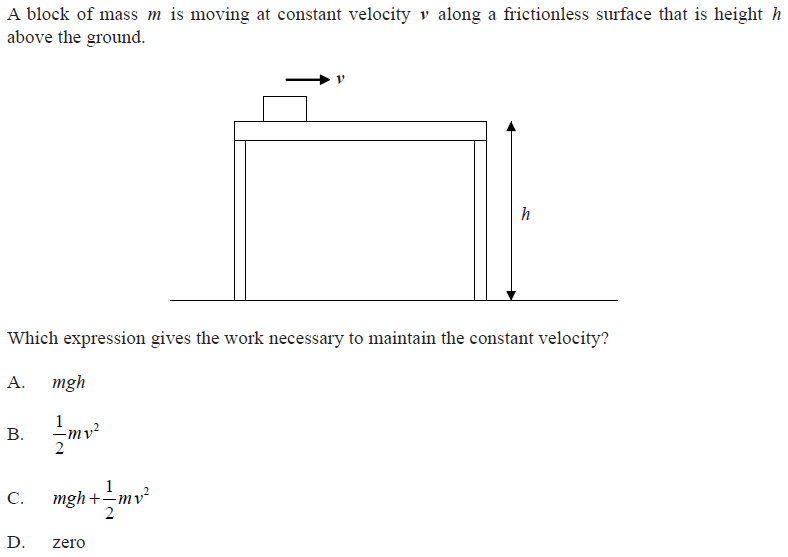 Elastic collision
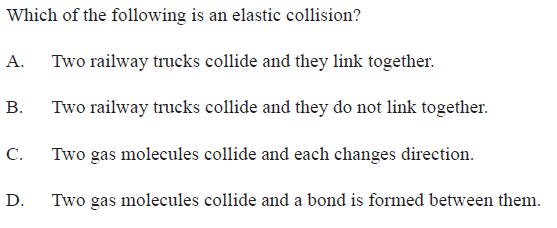 Centripetal force
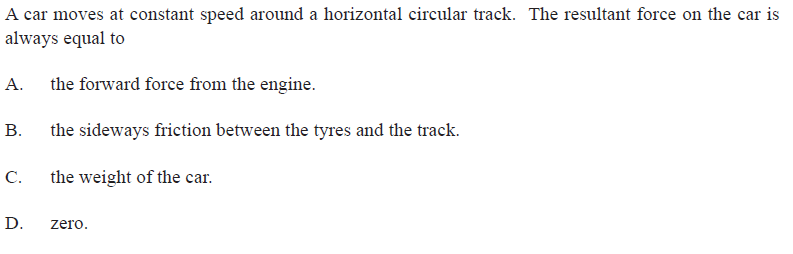 Energy type
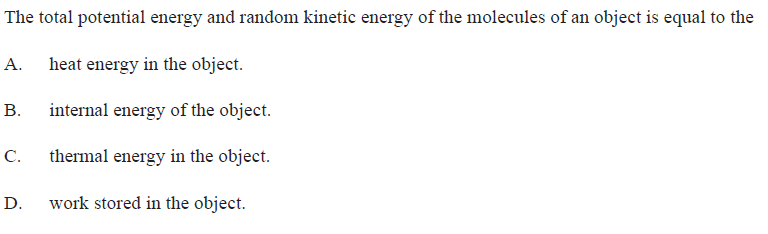 Evaporation and Boiling
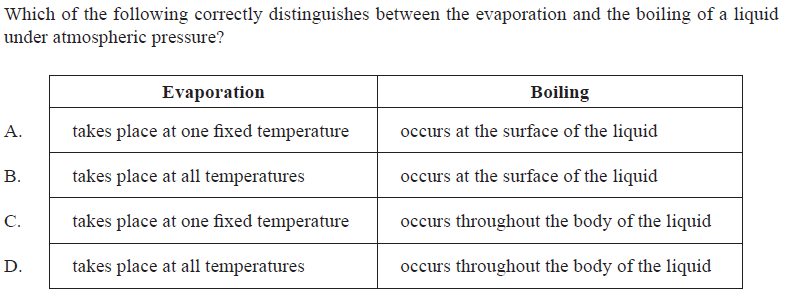 Temperature and Ek
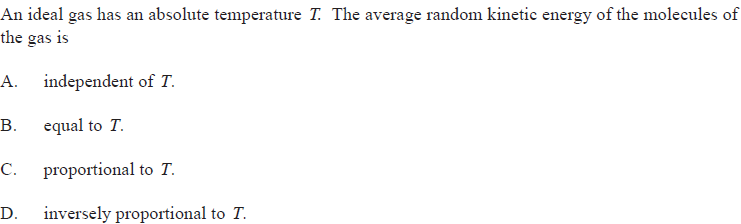 SHM
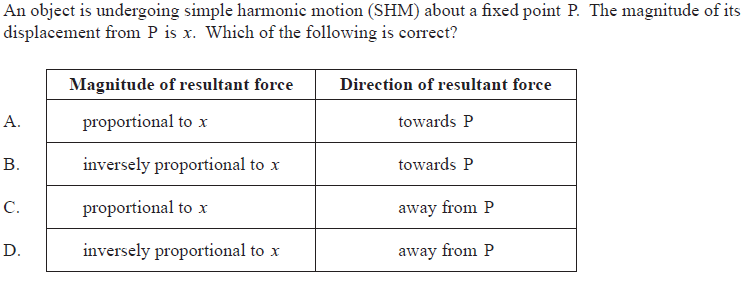 SHM Energy
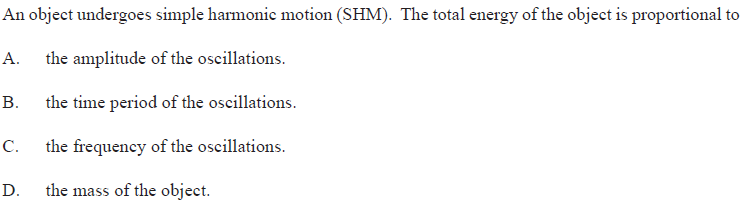 Electro-magnetic spectrum
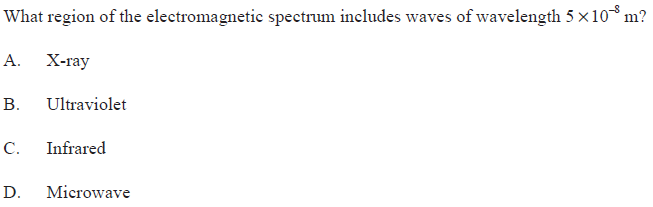 Refractive index
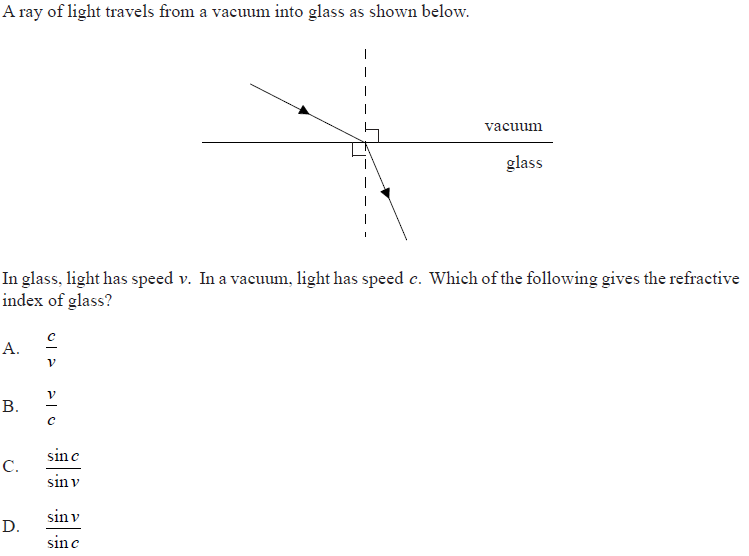 The ampere
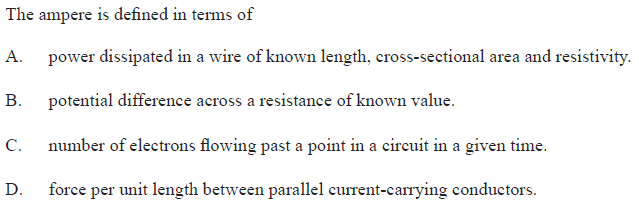 Internal resistance
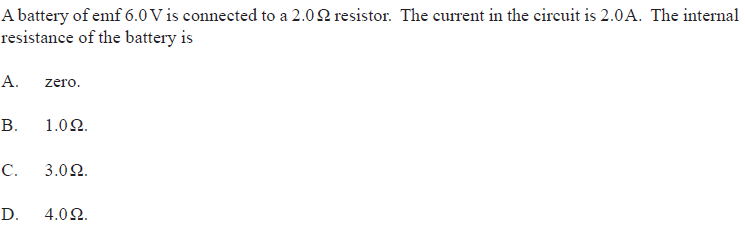 Ideal meters
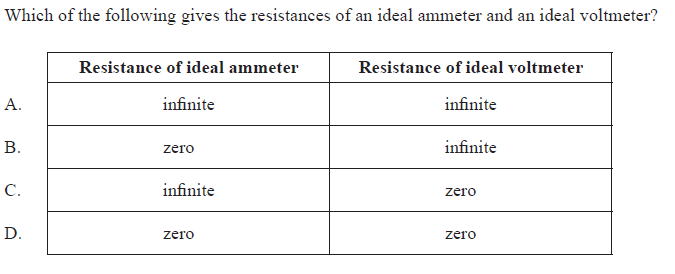 Gravitational Field
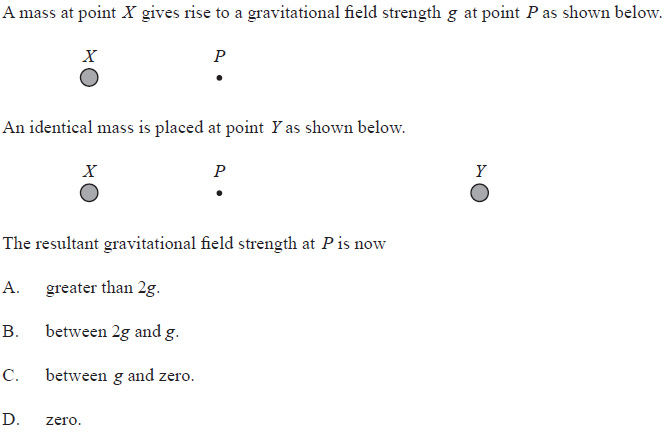 Electric Field
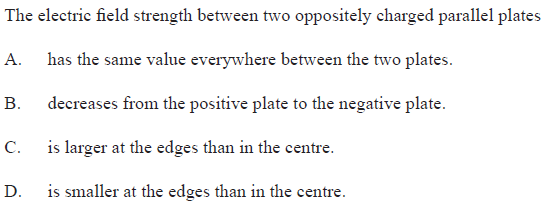 Current carrying wires
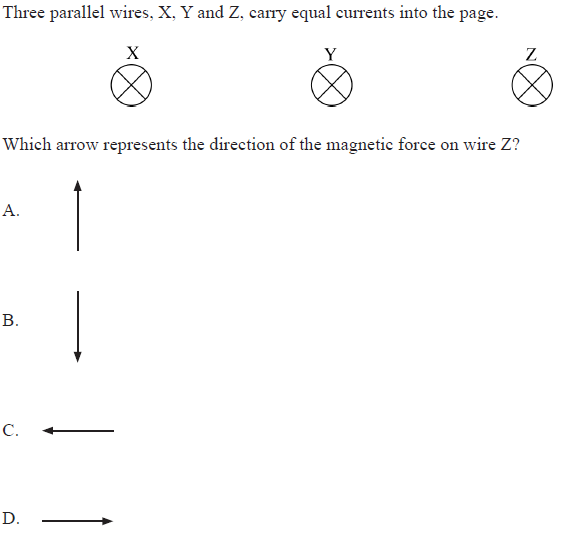 Alpha, Beta, Gamma
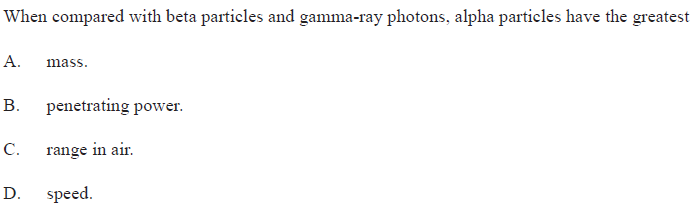 Fusion
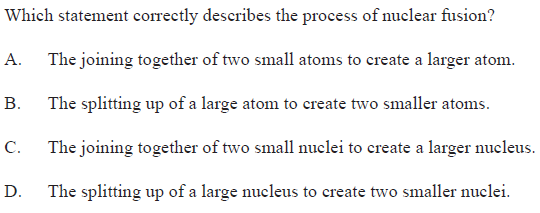 Nuclear Energy
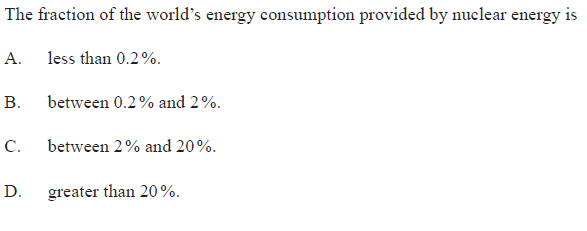 Burning fossil fuels
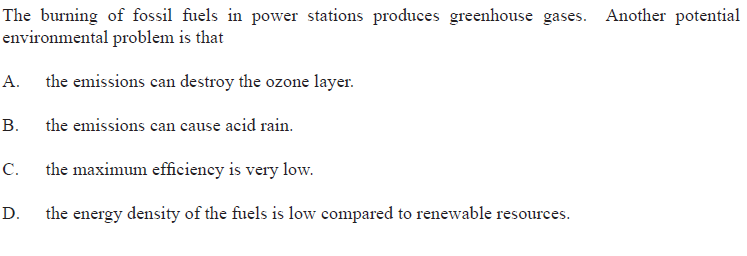 Fission chain reaction
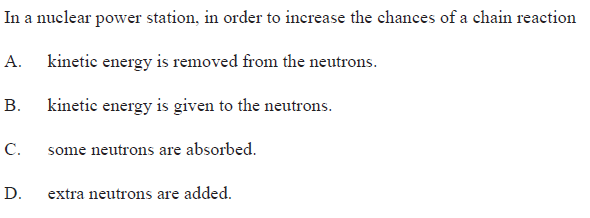 Wind power
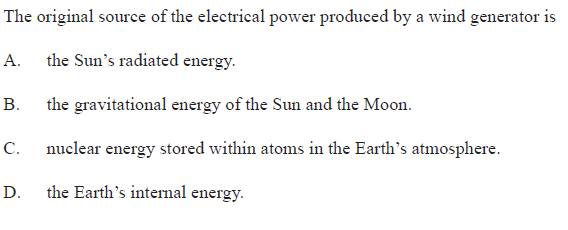 Black body radiation
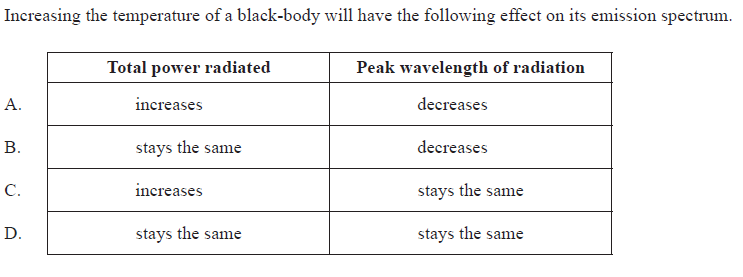 Global warming
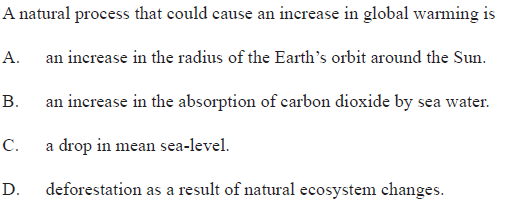 Coefficient of expansion
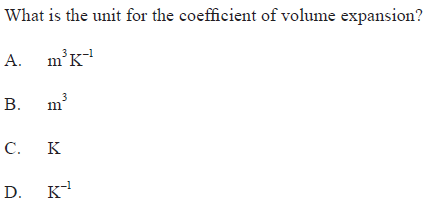